Створення Організації Об’єднаних Націй
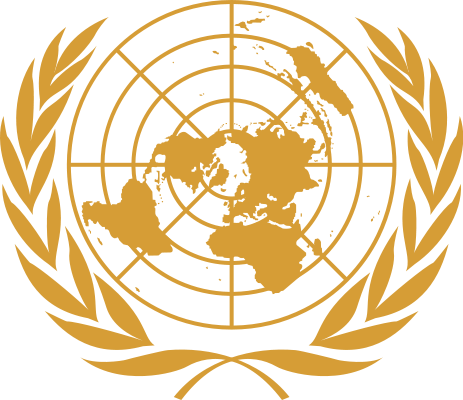 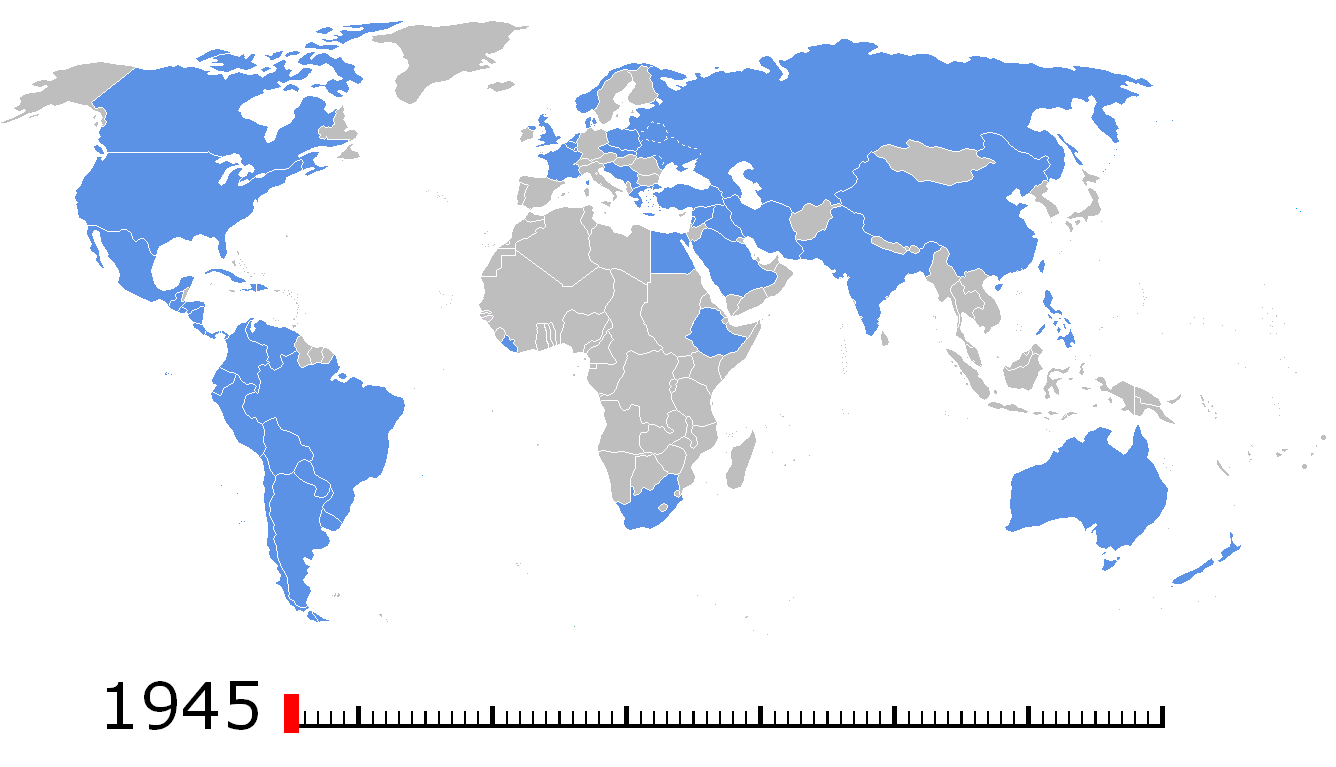 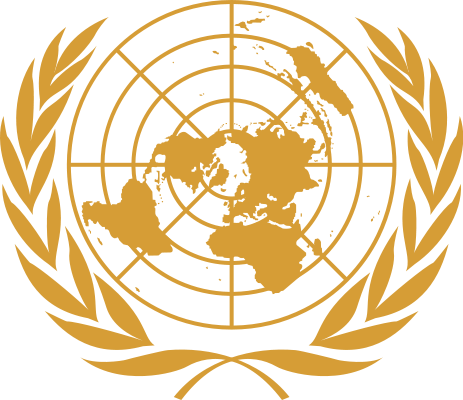 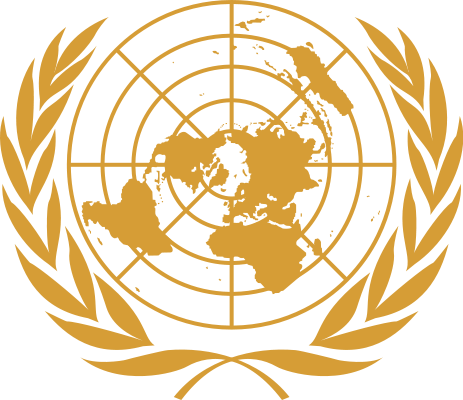 Дата створення: 24 жовтня 1945 року.
Число держав- членів ООН становить 192
Офіційні мови: англійська, арабська, іспанська, китайська, російська, французька.
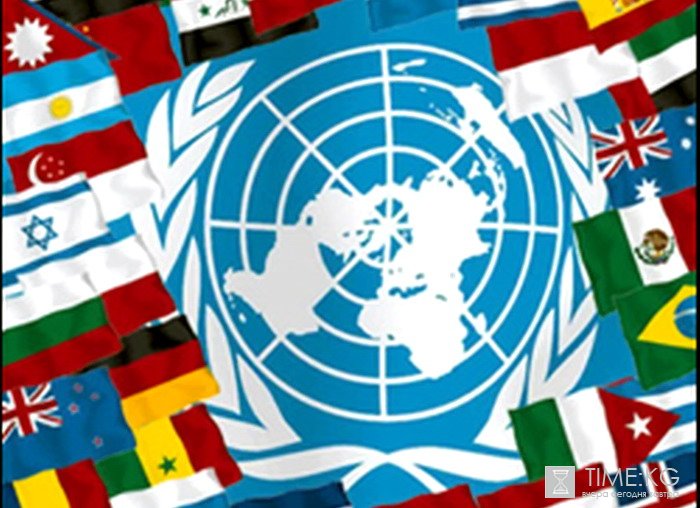 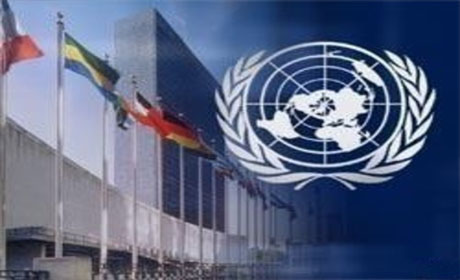 Цілі та принципи діяльності ООН
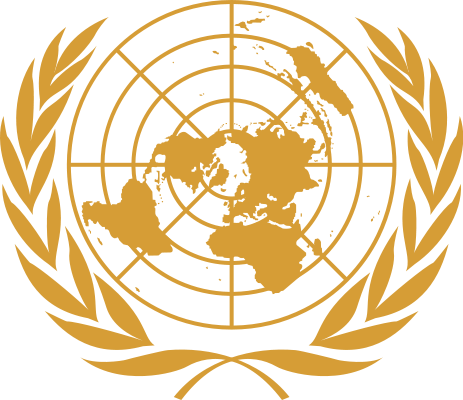 Підтримка миру та безпеки;
Розвиток дружніх відносин між країнами;
Здійснення міжнародного співробітництва у вирішенні проблем економічного, соціального і гуманітарного характеру;
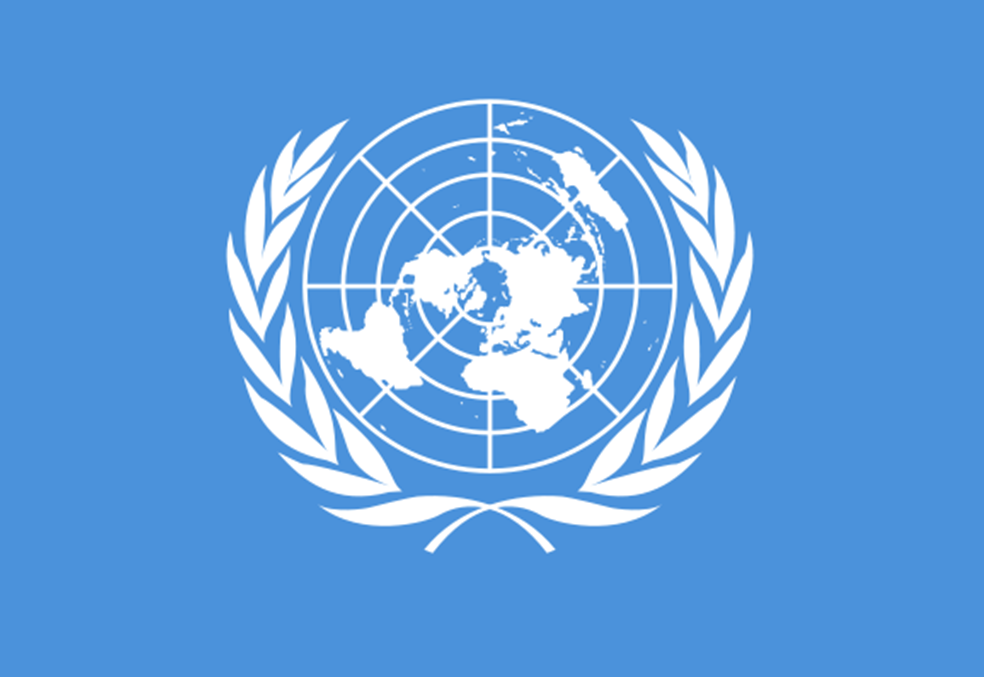 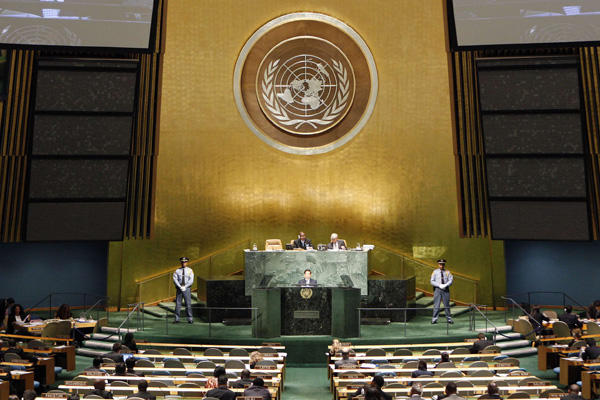 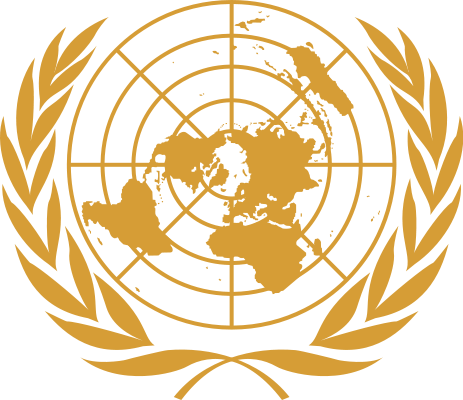 Чилійська делегація підписує договір ООН у Сан-Франциско
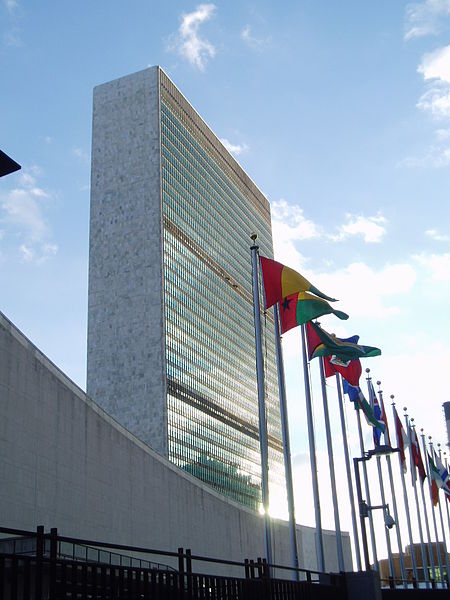 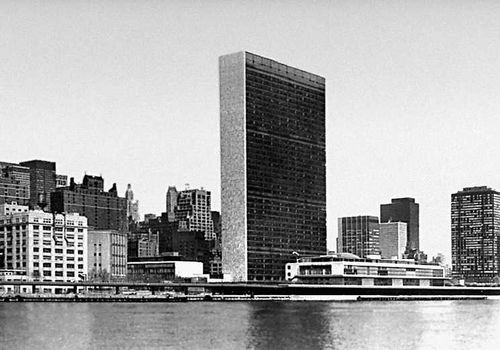 1947 р.
Штаб-квартира ООН, Нью-Йорк
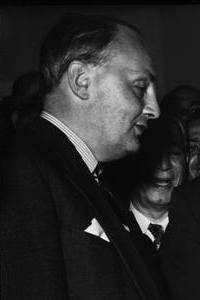 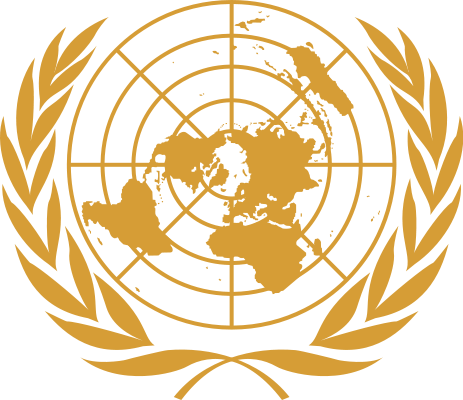 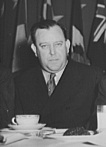 Гледвин Джебб -  перший виконувач обов'язків Генерального секретаря Організації Об'єднаних Націй.
1-й Генеральний секретар ООН
ООН ООН Трюгве Гальвдан Лі
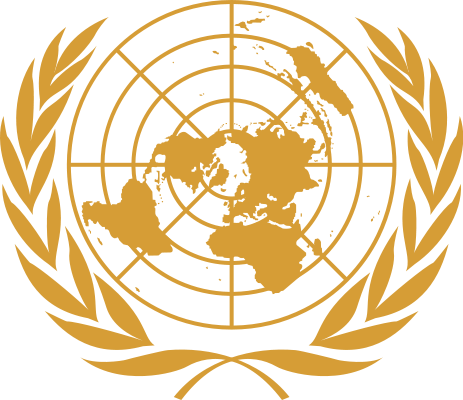 Діючий Генеральний секретар ООН
Генеральна асамблея ООН
Рада безпеки ООН
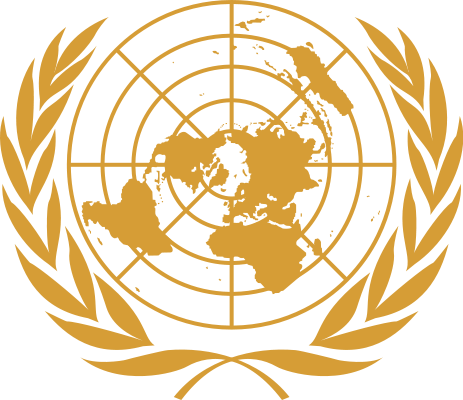 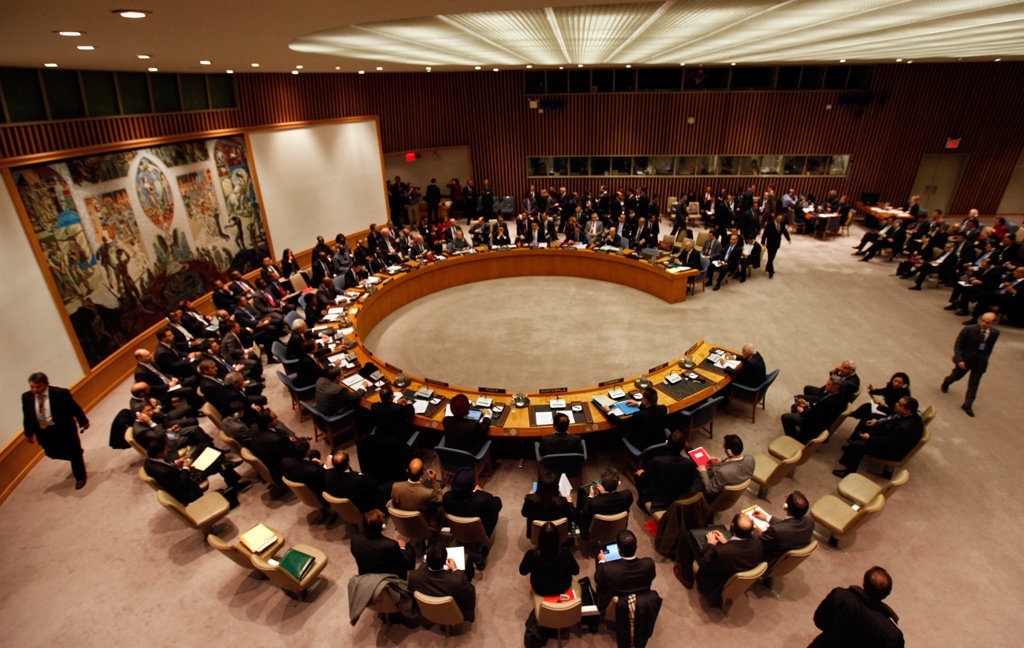 Міжнародний суд ООН
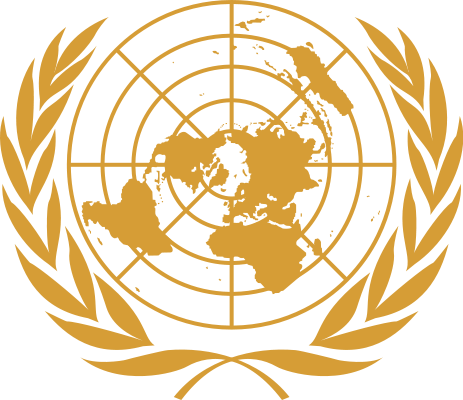 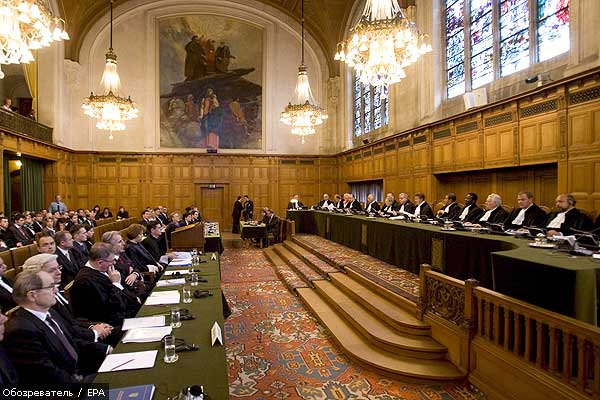 Рада з опіки ООН
Економічна і соціальна рада ООН
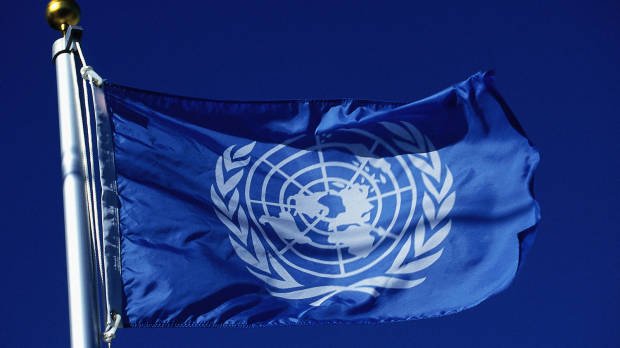 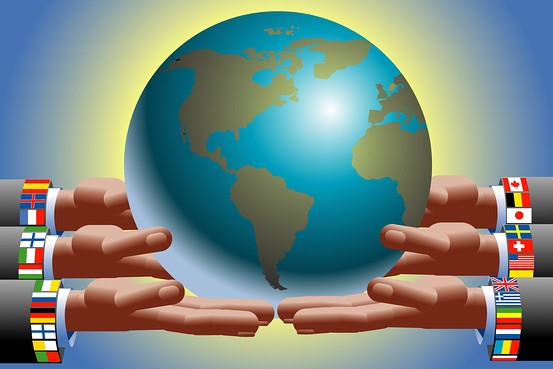 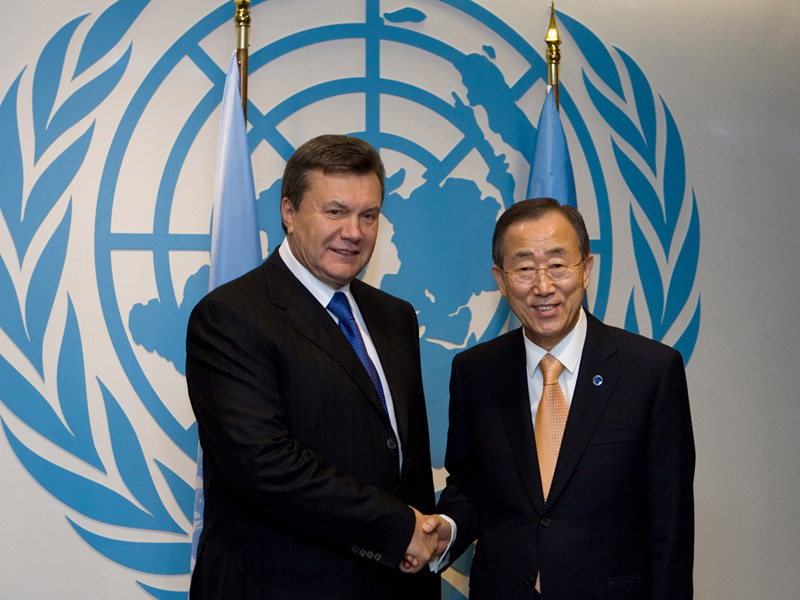 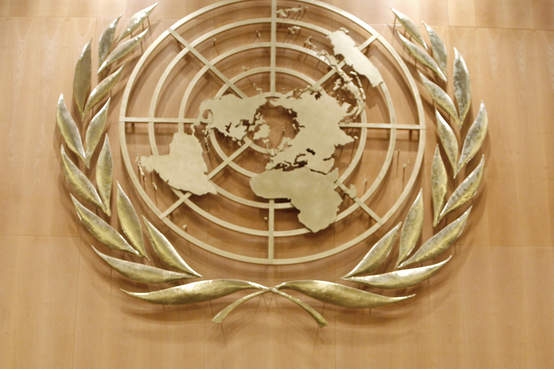 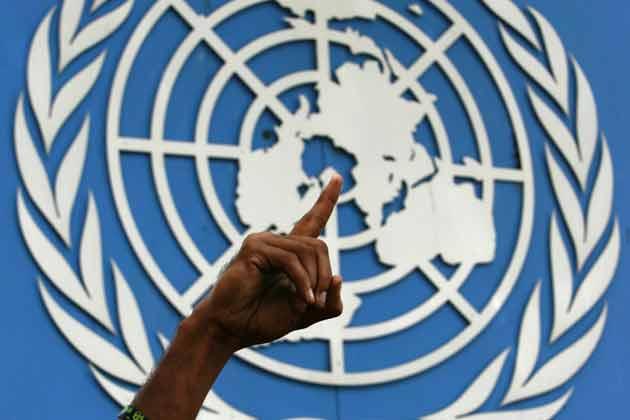